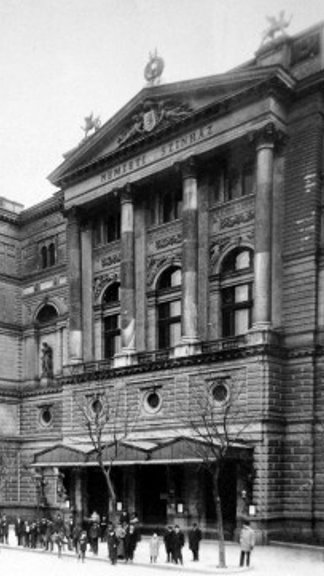 Nemzeti Színház
Az ember tragédiája 
Előadások
(1883-2002)
1883- Paulay ede
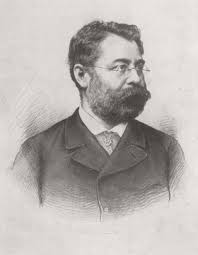 Az ember tragédiája ősbemutatóját 1883. szeptember 21.-én tartották a Nemzeti Színház akkori épületében, Paula Ede rendezésével. 
A rendező a szöveggel önkényesen bánt, abból sokat kihagyott. A technikailag nehezen megoldható jeleneteket mellőzte. 
A párizsi színt önálló színként kezelte, elhagyva Kepler ébredését. 
Főszereplők:Ádám: Nagy Imre, Éva: Jászai Mari, Lucifer: Gyenes László
Paulay a terveit a Kisfaludy Társaság elé vitte. A közvélemény úgy tartotta, hogy a Tragédiát nem lehet színpara vinni, de ezt a rendező megcáfolta, mivel a művet Goethe Faustjával hasonlította össze. A két alkotás hasonló és mivel a Faustot is sikeresen előadták, úgy gondolta, hogy Az ember tragédiáját is sikerre tudja vinni a színpadon.
Mint írta: "színpadi előadásra  Az ember tragédiája legalábbis van olyan alkalmasmint a Faust első része, (…)".
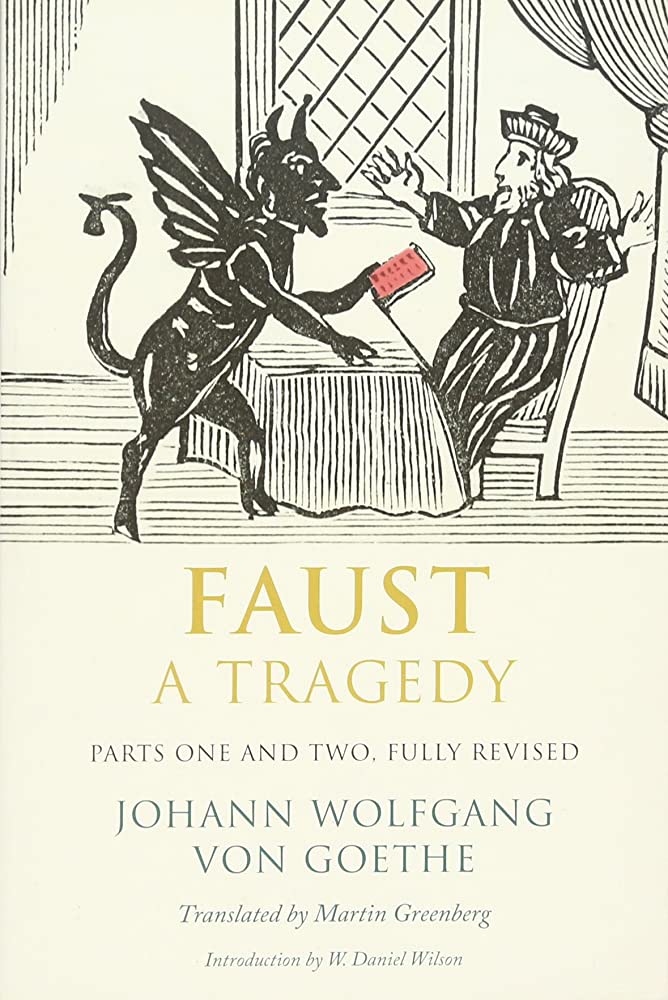 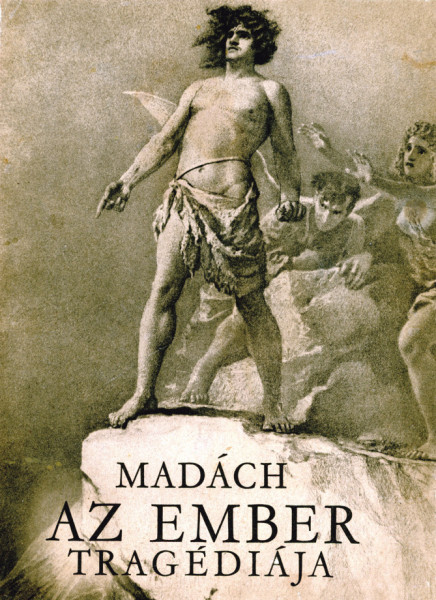 1934 - horváth árpád
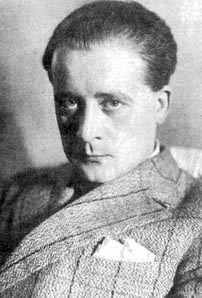 Az előadást 1934 január 19. -én mutatták be a mű színpadra vitelének 50. évfordulója és 500. előadása alkalmával, a Nemzeti Színházban.
Rendezte: Horvárh Árpád, az elégedetlenkedő rendező.
Madách-tanulmányában ugyanis a színház vezetésével való elégedetlenségének adott hangot, amiért le kellett mondania.
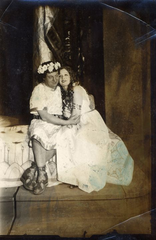 A főbb szerepeket alakították:  
Ádám: Abonyi Géza
Éva: Tasnádi Ilona
Lucifer: Timár József
1947 – Both béla
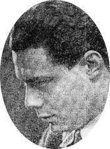 Az ember tragédiája Both Béla rendezésével 1947  szeptember 26.-án került bemutatásra.
 Az általa rendezett előadást 89-szer játszották.
 A rendezés megmutatta ember és tömeg viszonyát. A rendezőnek, akárcsak Madáchnak pesszimista véleménye volt a tömegről.
 Ez volt az egyik ok, amiért 1949-ben és 1955-ben, a Rákosi korszakban, a drámát levették a színpadról.
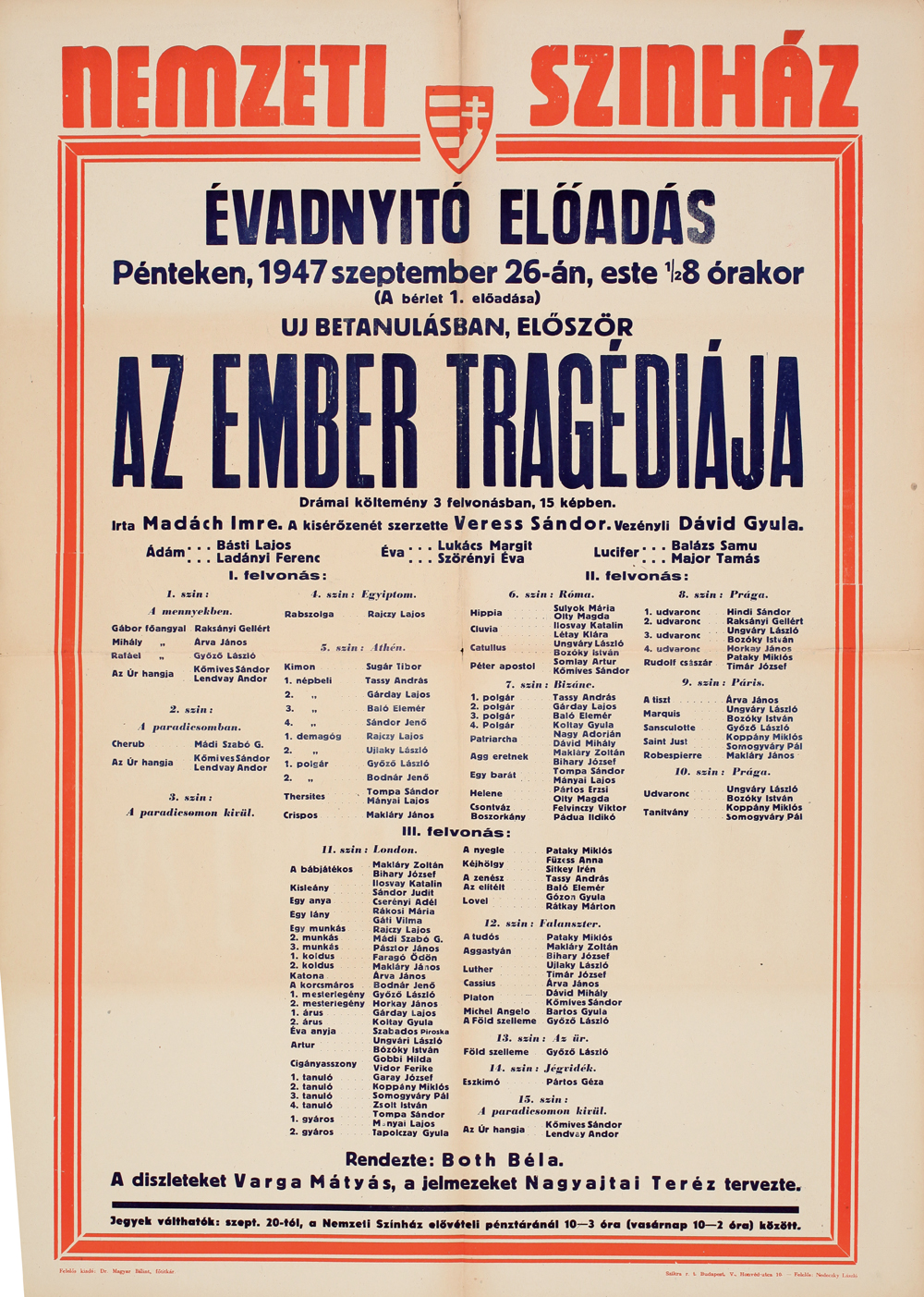 Főszereplők
Ádám - Básti Lajos
                   -Ládányi Ferenc
Éva - Lukács Margit
             - Szörényi Éva
Lucifer - Balázs Samu
                    - Major Tamás
2002 – szikora jános
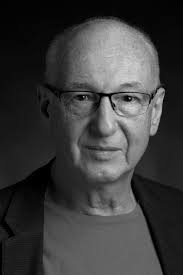 Ebben az évben nyitott meg a Nemzeti Színház új épülete.
2002-ben március 15 alkalmával mutatták be Az ember tragédiáját a Nemzeti Szinházban Szikora János rendezésével.
A rendező akusztikus és vizuális ötletekkel ugrik át drámailag megoldatlan jeleneteket. 
Sok helyen nem illik egymáshoz, szöveg, rendezés és színészi játék. 
Az eredeti szövegből rekord mennyiségű részt hagy ki.
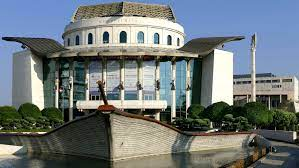 Főszereplők:
Ádám:
              - Szarvas József    
Éva:
              - Pap Vera
Lucifer: 
             - Alföldi Róbert
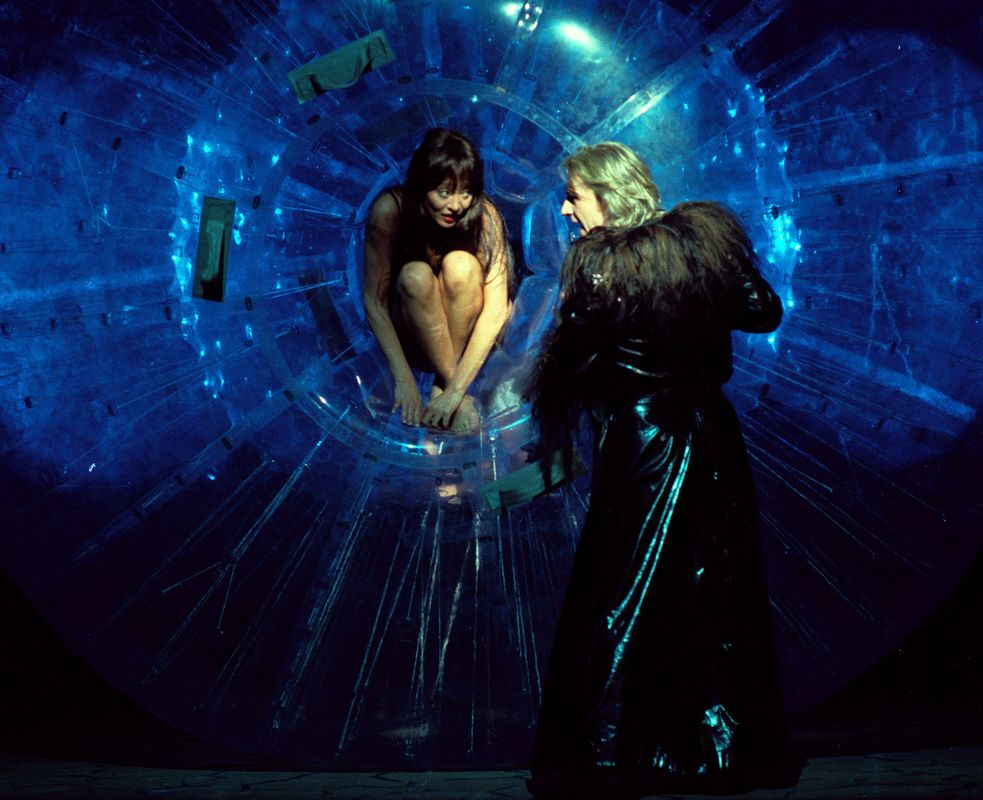 Köszöni a Figyelmet az ádám és az Évák csapata